Materialpaket
Formen sortieren
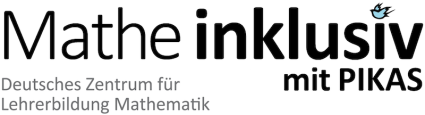 Mathe inklusiv mit PIKAS – 2024
Materialpaket Formen sortieren
Inhalt:
Basisaufgabe – Sortiert Formen							S. 1 – 2 
Basisaktivität – Formen suchen 							S. 3 – 4
Reduktion – Verringerung der Anzahl und Komplexität der Formen		S. 5
Erweiterung – Erhöhung der Anzahl und Komplexität der Formen (DIN A5)	S. 6 
Erweiterung – Formen komplex suchen						S. 7  
Erweiterung – Das konkave Viereck erkunden					S. 8
Möglichkeiten individueller Unterstützung – Lupe 					S. 9
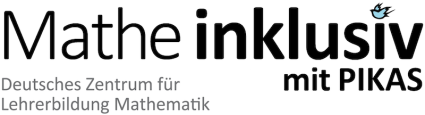 Mathe inklusiv mit PIKAS – 2024
Basisaufgabe – Sortiert Formen
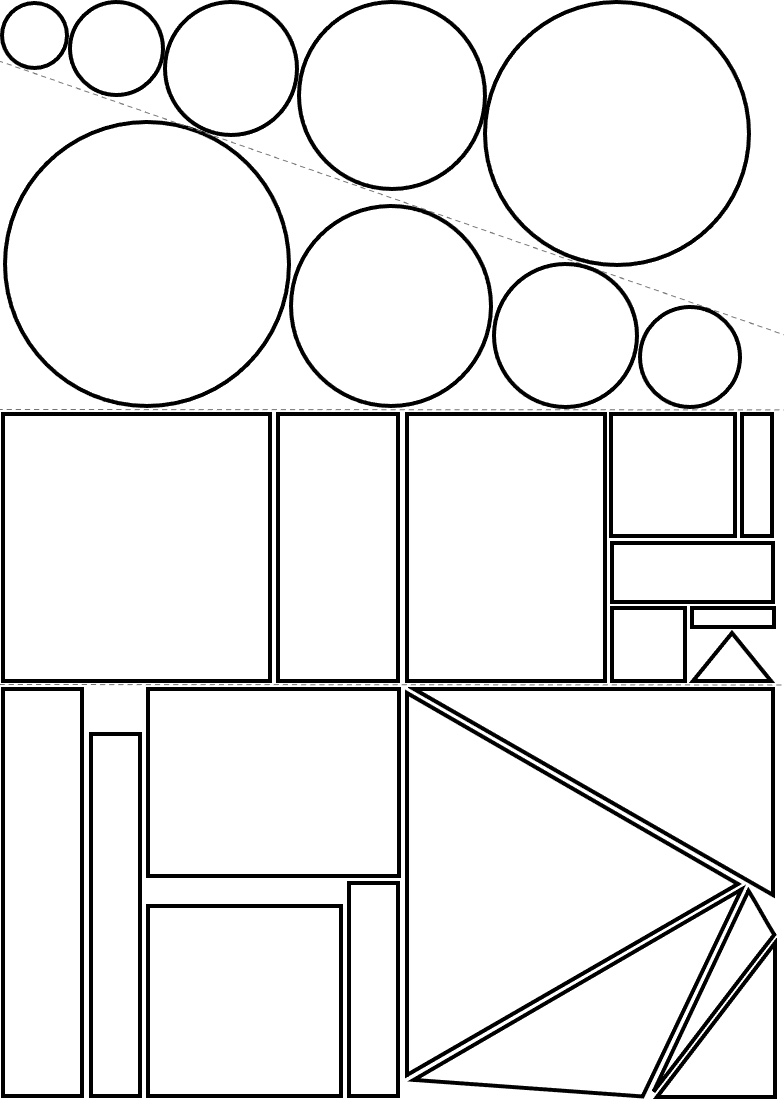 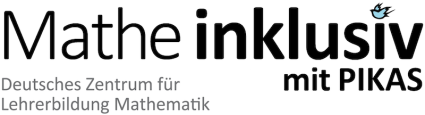 1
Mathe inklusiv mit PIKAS – 2024
Basisaufgabe – Sortiert Formen
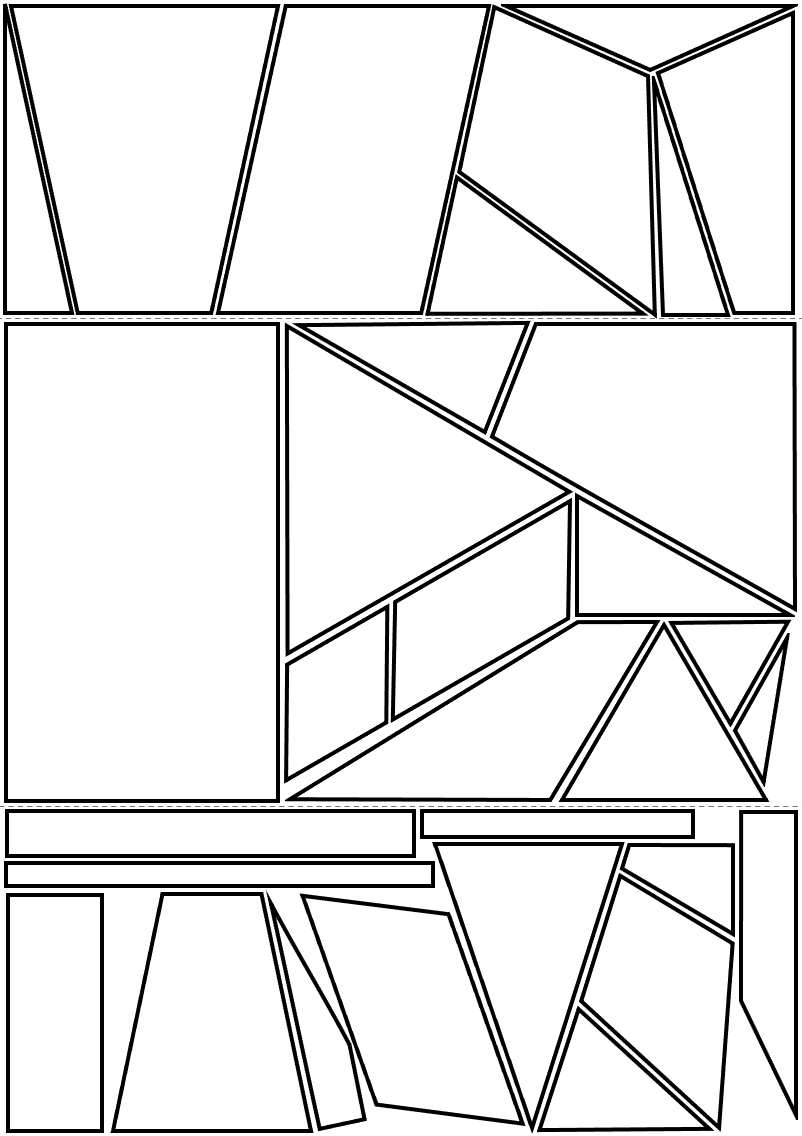 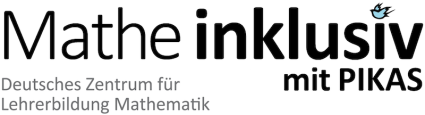 2
Mathe inklusiv mit PIKAS – 2024
Basisaktivität – Formen suchen
Finde alle:
Finde alle:
Finde:
Finde alle:
Finde alle:
Finde alle:
Finde:
Finde alle:
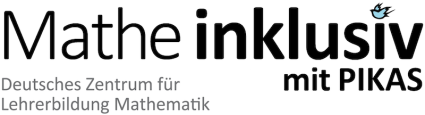 3
Mathe inklusiv mit PIKAS – 2024
Basisaktivität – Formen suchen
Finde:
Finde alle:
Finde alle:
Finde:
Finde zwei:
Finde zwei:
Finde :
Finde alle:
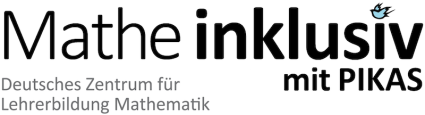 4
Mathe inklusiv mit PIKAS – 2024
Reduktion – Verringerung der Anzahl und Komplexität der Formen
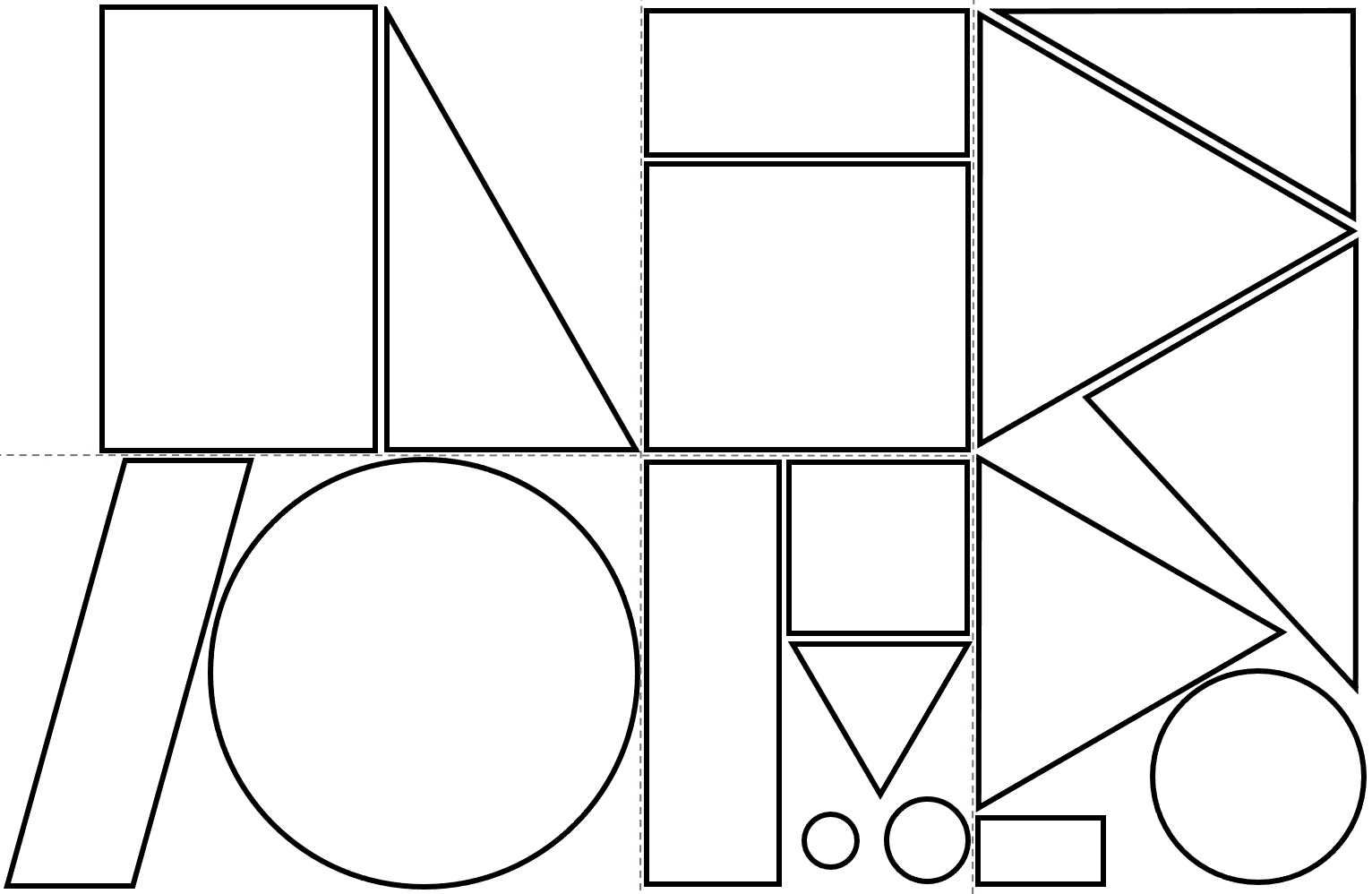 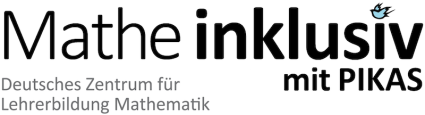 5
Mathe inklusiv mit PIKAS – 2024
Erweiterung – Erhöhung der Anzahl und Komplexität der Formen (DINA5 in zweifacher Ausführung)
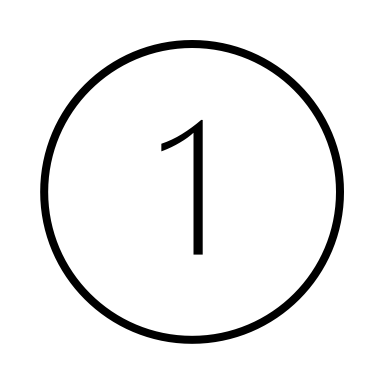 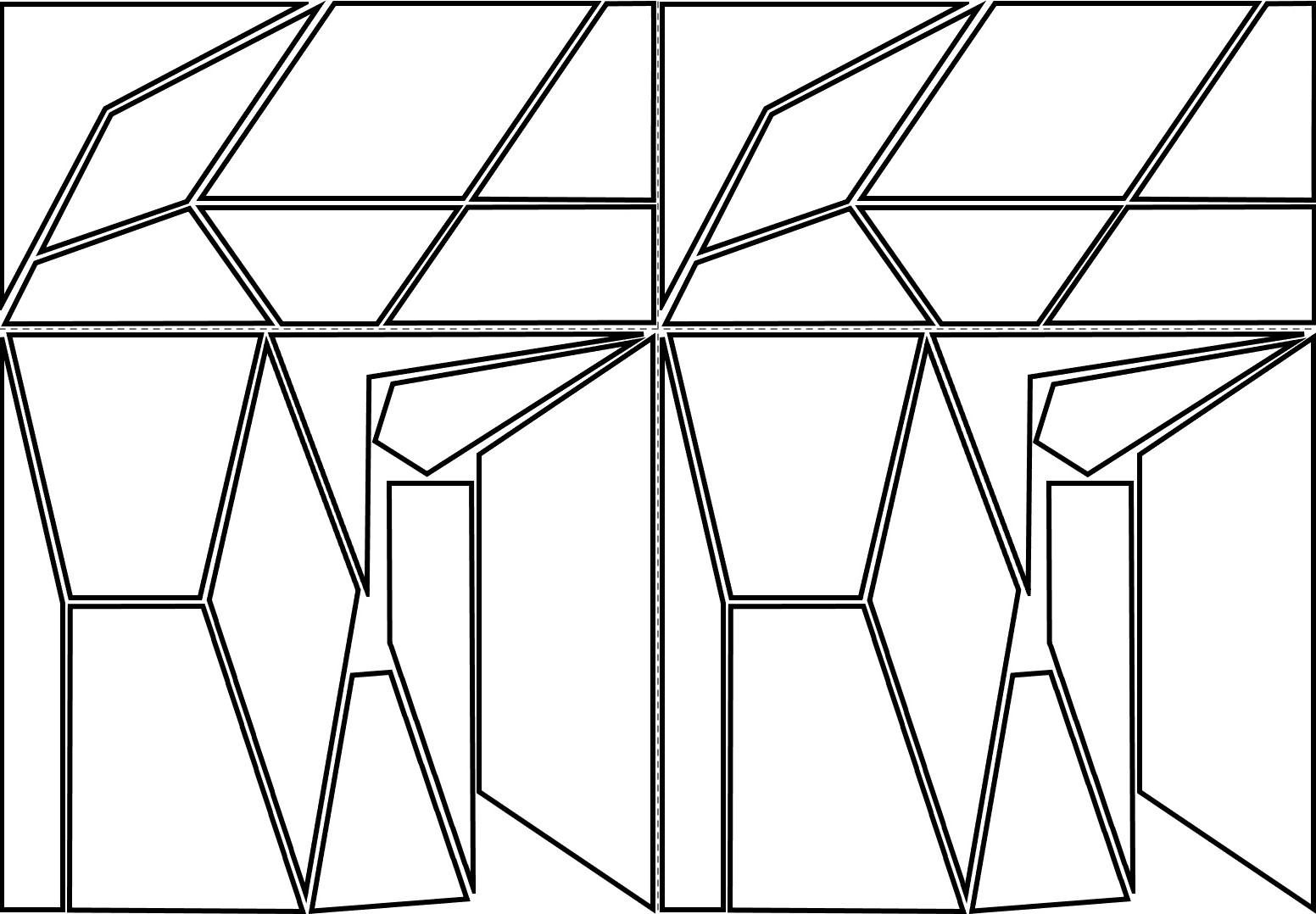 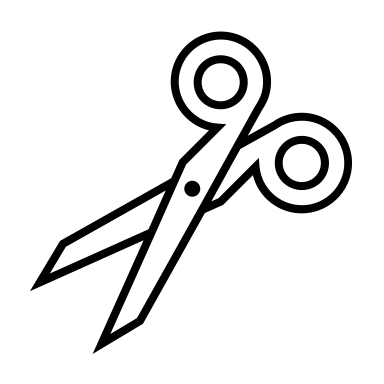 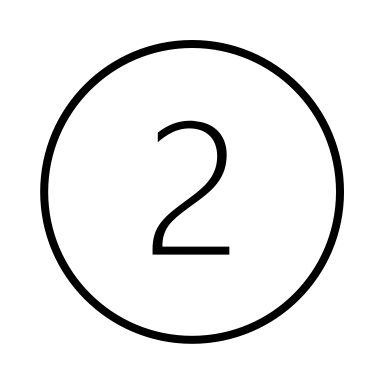 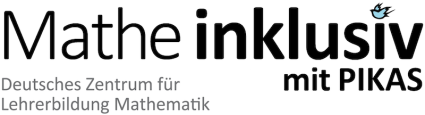 6
Mathe inklusiv mit PIKAS – 2024
Erweiterung – Formen komplex suchen
Finde zwei:
Finde:
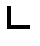 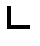 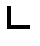 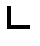 Finde:
Finde alle:
Finde:
Finde:
Finde:
Finde alle:
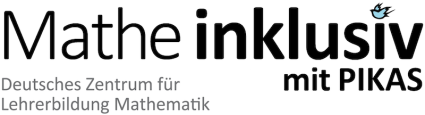 7
Mathe inklusiv mit PIKAS – 2024
Erweiterung – Das konkave Viereck erkunden
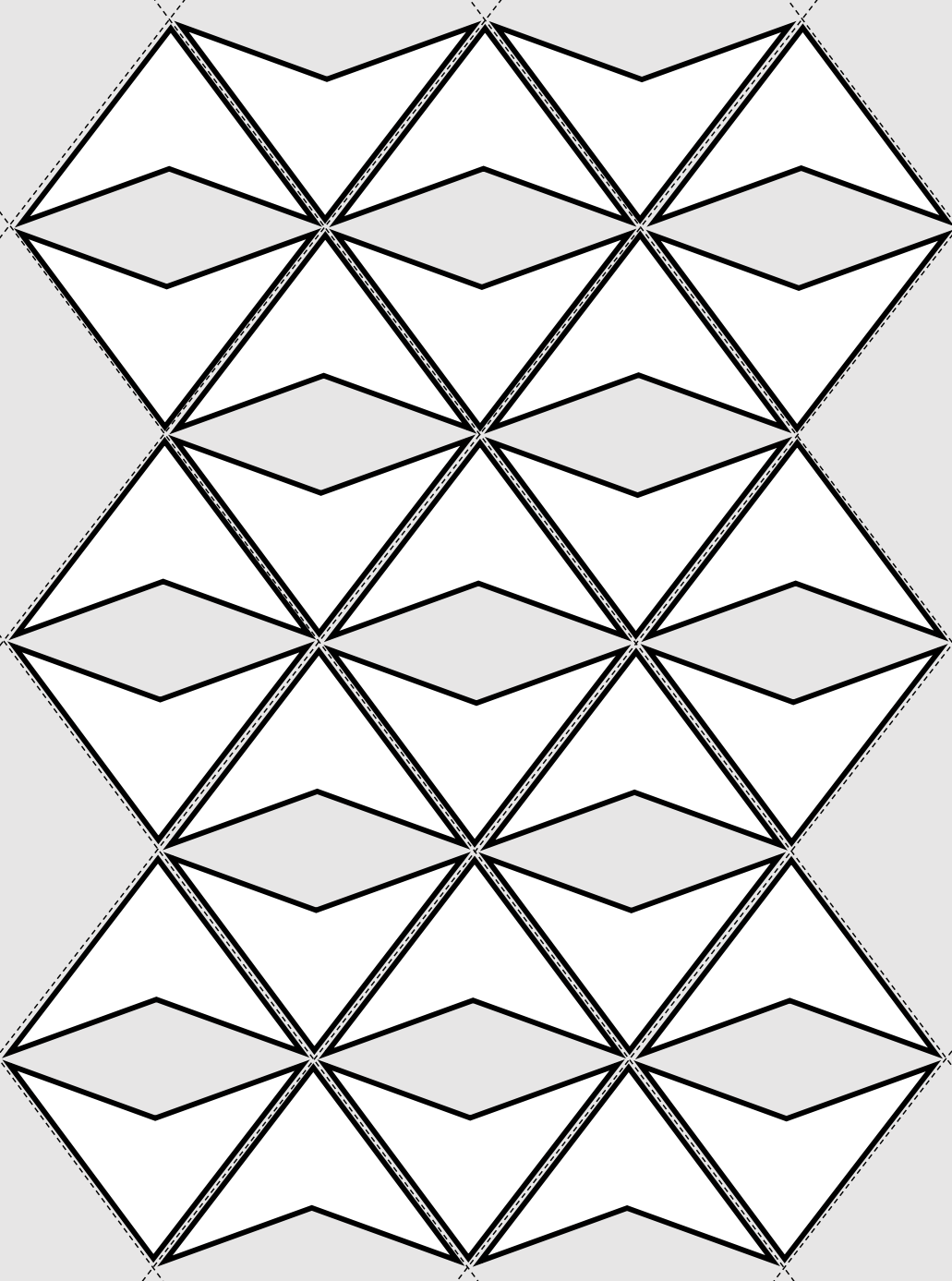 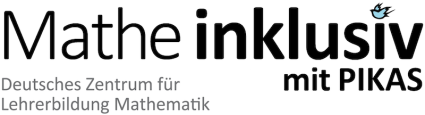 8
Mathe inklusiv mit PIKAS – 2024
Möglichkeiten individueller Unterstützung – Lupe
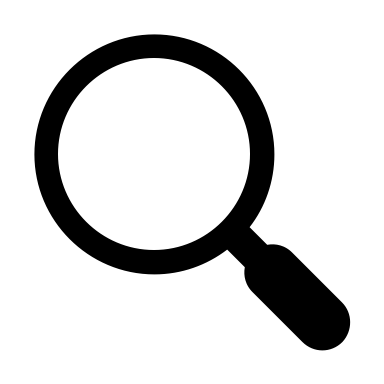 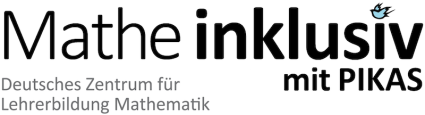 9
Mathe inklusiv mit PIKAS – 2024